TỔNG QUANSỐT XUẤT HUYẾT DENGUE NGƯỜI LỚN
BS. CKII. Nguyễn Thanh Trường
     PGĐ - BV. Bệnh Nhiệt Đới
THÁCH THỨC HIỆN NAY
THÁCH THỨC HIỆN NAY
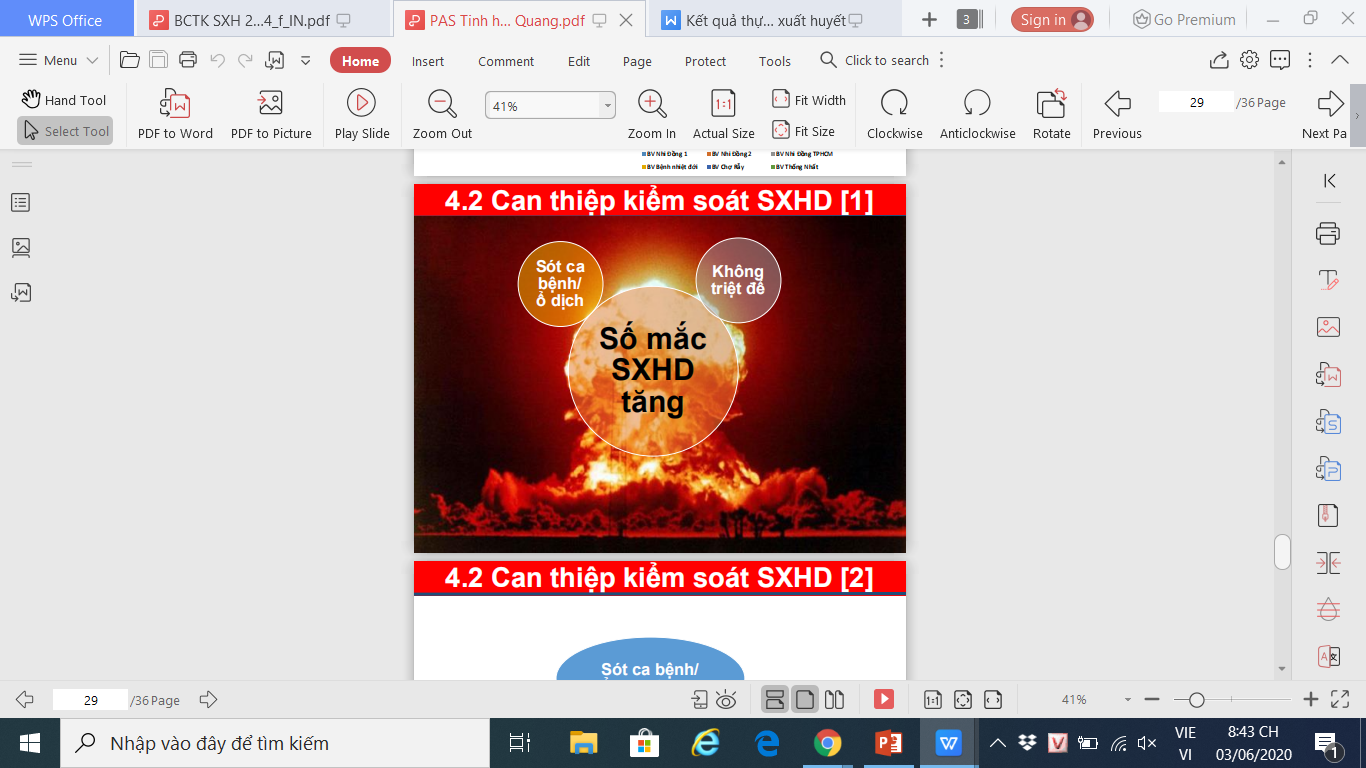 TÌNH HÌNH SỐT XUẤT HUYẾT DENGUE
Campuchia
Trung Quốc
Tính đến 01/6/2020: 
	+ 2.566 ca mắc SXHD và 01 ca tử vong. 
	+ ↓ 5 lần so với cùng kỳ năm 2019 
	   (15.731 ca mắc và 18 ca tử vong).
Tính đến tháng 3/2020 là 104 ca, 
Giảm 65% so với cùng kỳ năm 2019 .
Nguồn: WPRO
TÌNH HÌNH SỐT XUẤT HUYẾT DENGUE
Lào
Malaysia
Tổng số ca mắc: 1.394 ca với 04 ca tử vong. 
thấp hơn 3,5 lần so với cùng kỳ năm 2019 (4.863 ca).
+ Tổng số ca mắc: 50.511 ca mắc (giảm 6.308 ca so với cùng kỳ 2019).
+ Có 88 ca tử vong (tương tự cùng kỳ 2019).
Nguồn: WPRO
TÌNH HÌNH SỐT XUẤT HUYẾT DENGUE
Singapore
+ Tuần thứ 23 /2020: 870 ca mắc SXHD (tăng hơn gấp đôi so với cùng kỳ 2019).
+ Tổng số ca mắc trong 2020: 9.814 ca (vẫn cao hơn so với cùng kỳ 2018 và 2019).
Nguồn: WPRO
TÌNH HÌNH SỐT XUẤT HUYẾT DENGUE
Số mắc SXHD
Nguồn Viện Pasteur Tp. HCM
TÌNH HÌNH SỐT XUẤT HUYẾT DENGUE
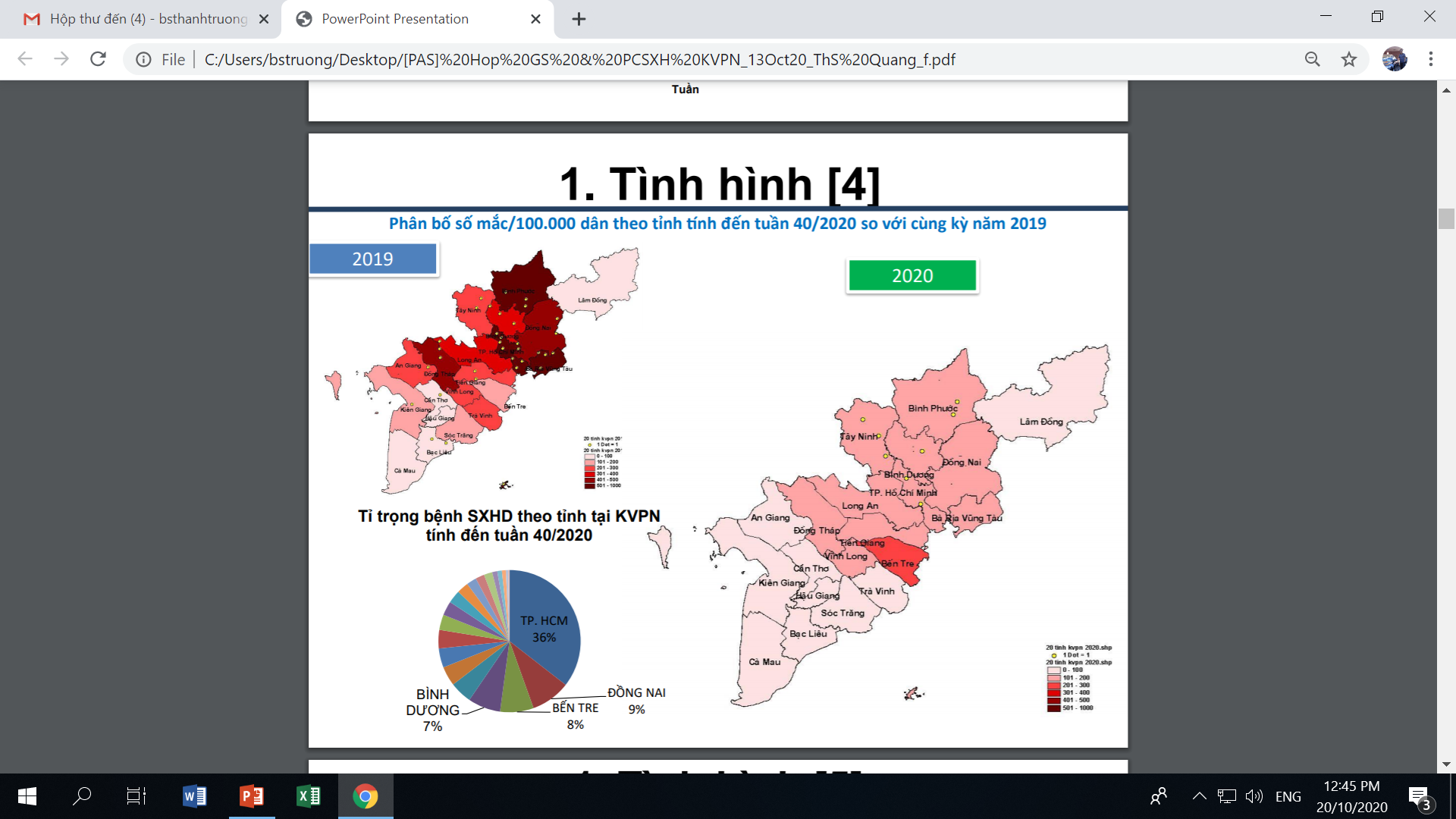 TÌNH HÌNH SỐT XUẤT HUYẾT DENGUE
KHU VỰC PHÍA NAM
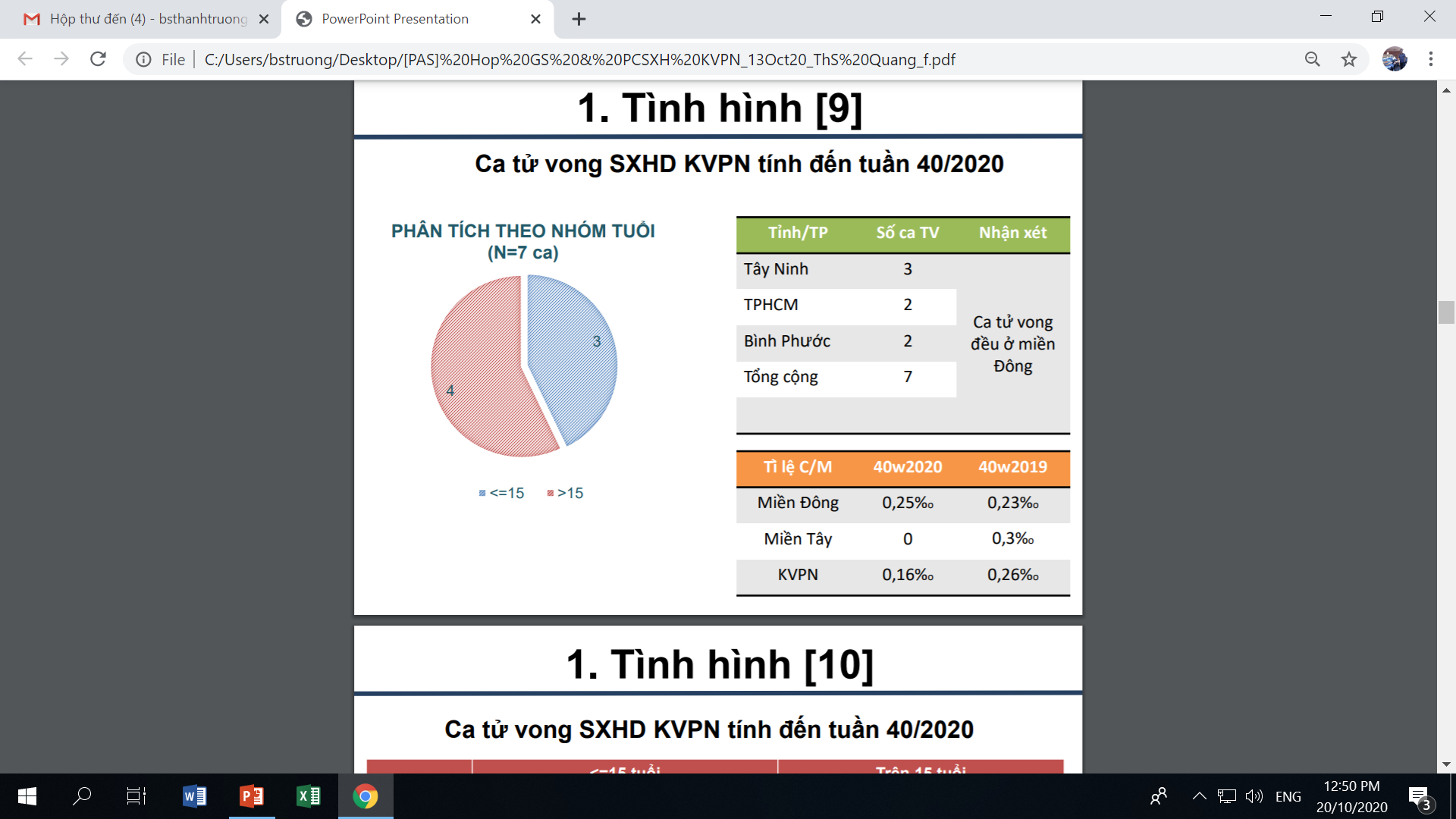 Nguồn Viện Pasteur Tp. HCM
TÌNH HÌNH SỐT XUẤT HUYẾT DENGUE
Nguồn Viện Pasteur Tp. HCM
GIẢI PHÁP
ĐẶC ĐIỂM DỊCH TỄ SỐT XUẤT HUYẾT DENGUE
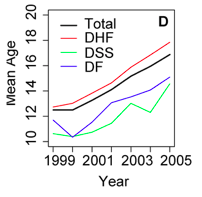 Singapore
Thailand
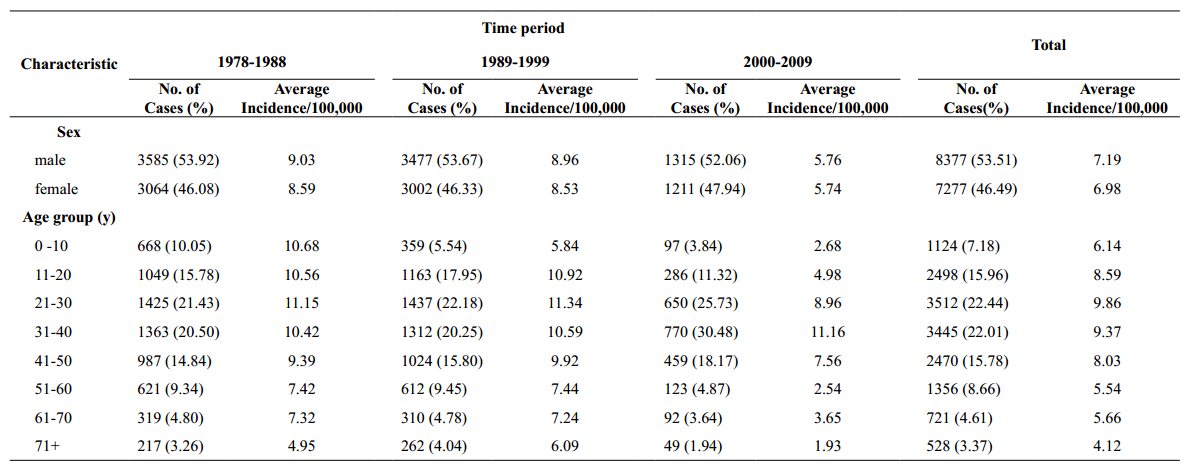 Trung Quốc
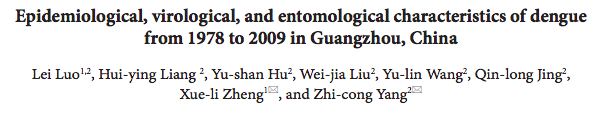 ĐẶC ĐIỂM DỊCH TỄ SỐT XUẤT HUYẾT DENGUE
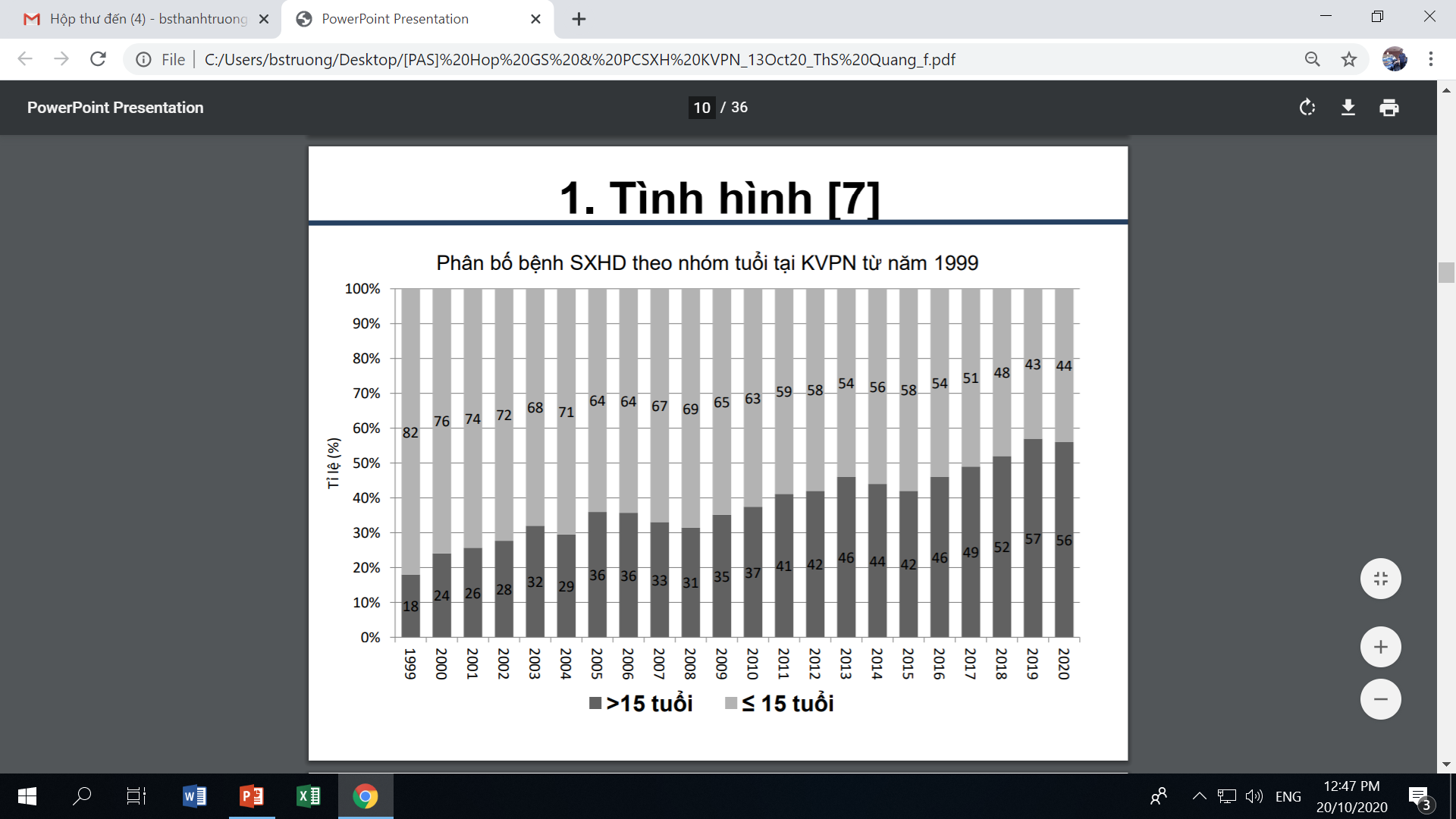 Nguồn Viện Pasteur Tp. HCM
ĐẶC ĐIỂM DỊCH TỄ SỐT XUẤT HUYẾT DENGUE
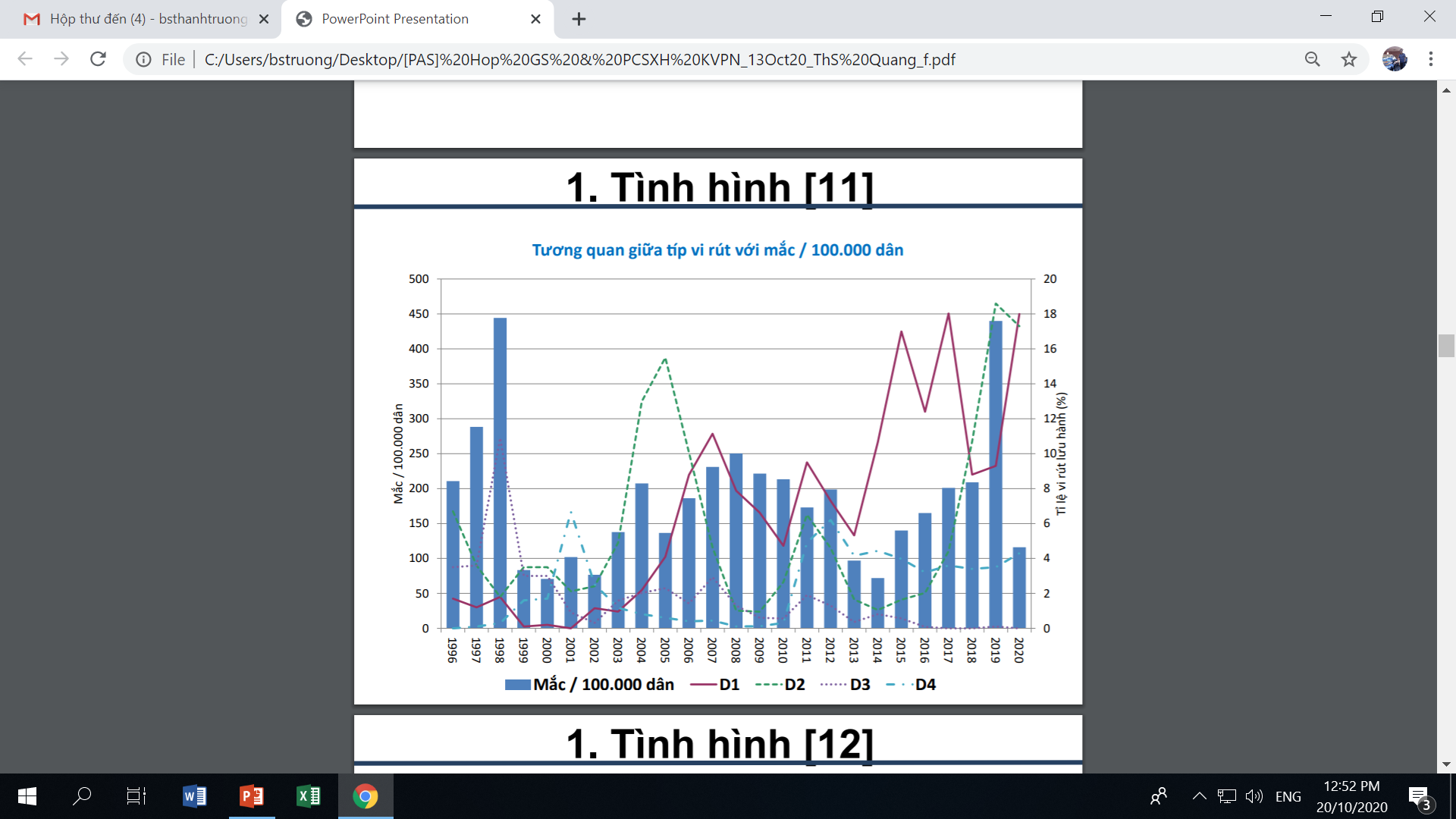 Nguồn Viện Pasteur Tp. HCM
ĐẶC ĐIỂM DỊCH TỄ SỐT XUẤT HUYẾT DENGUE
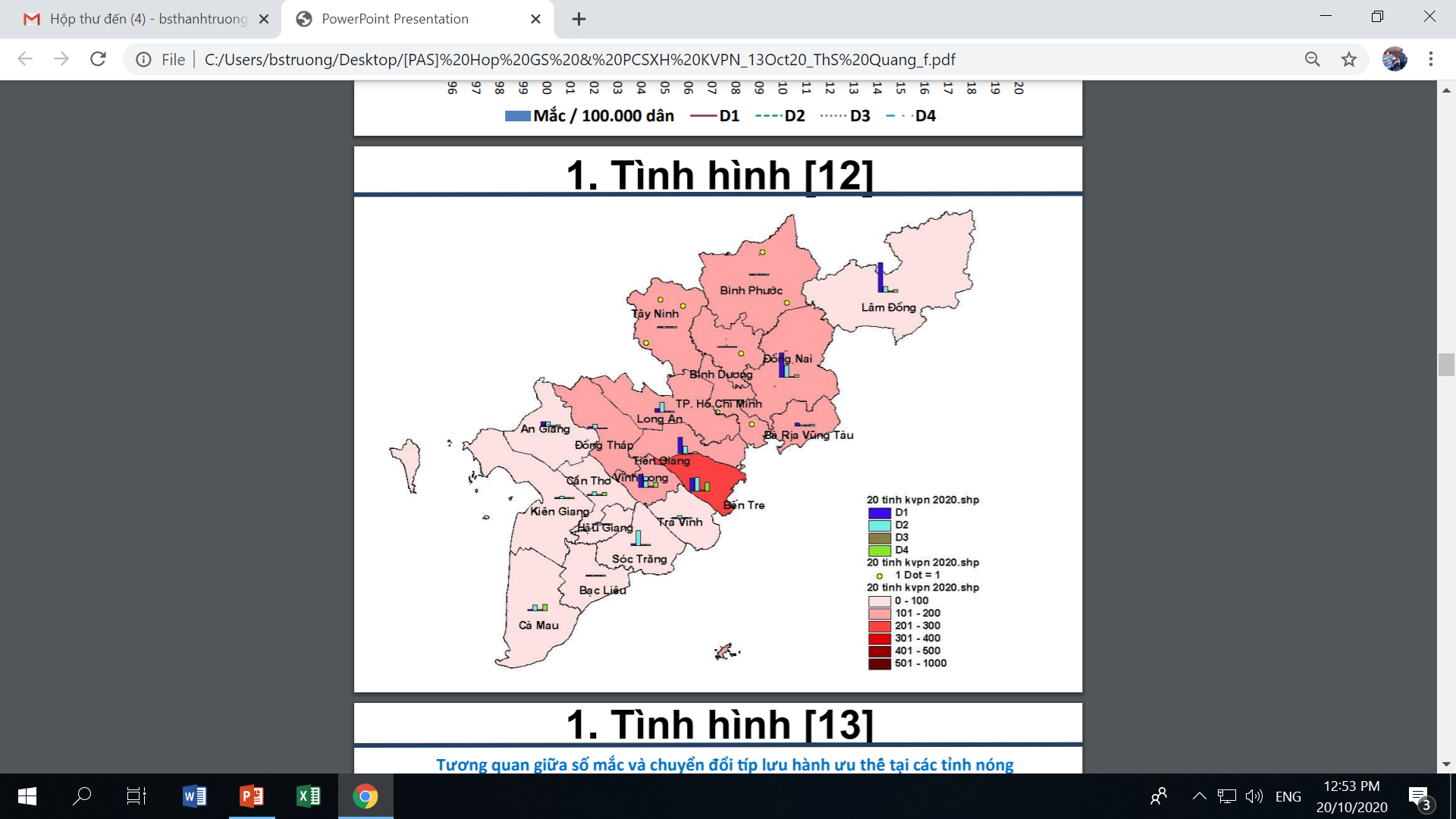 Nguồn Viện Pasteur Tp. HCM
CƠ CHẾ BỆNH SINH
ĐẶC ĐIỂM LÂM SÀNG
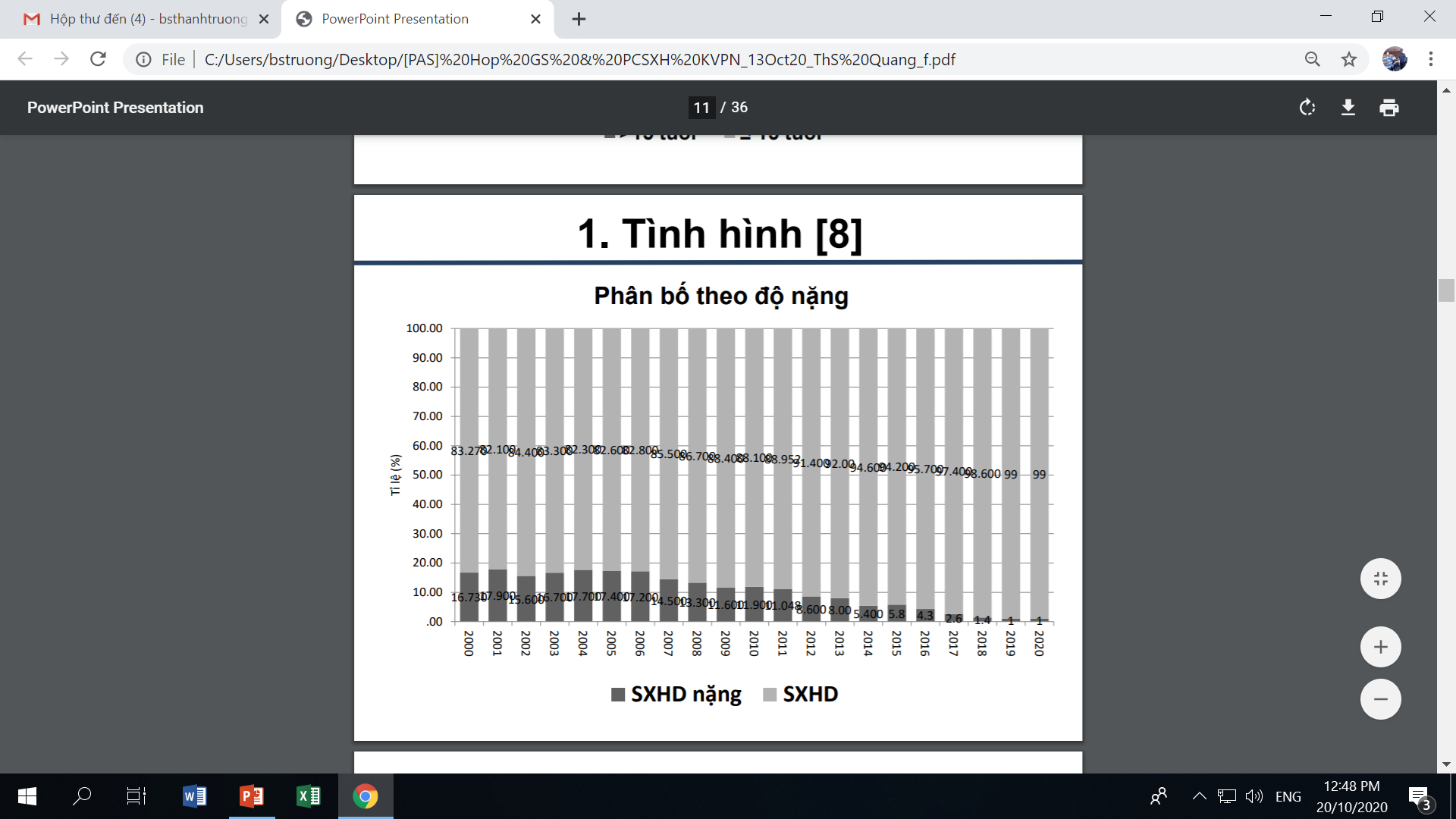 Nguồn Viện Pasteur Tp. HCM
ĐẶC ĐIỂM LÂM SÀNG
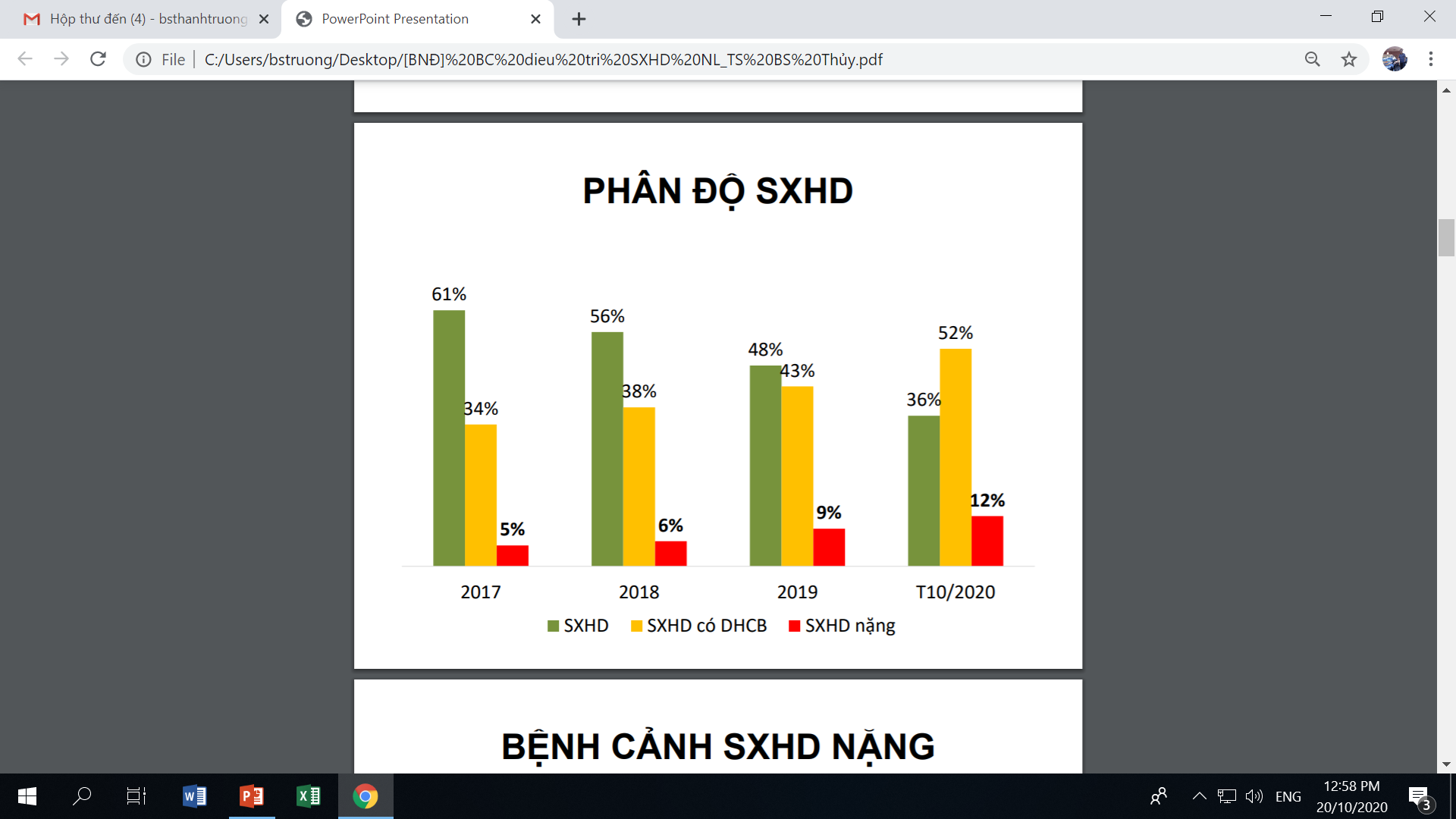 Thống kê BVBNĐ
ĐẶC ĐIỂM LÂM SÀNG
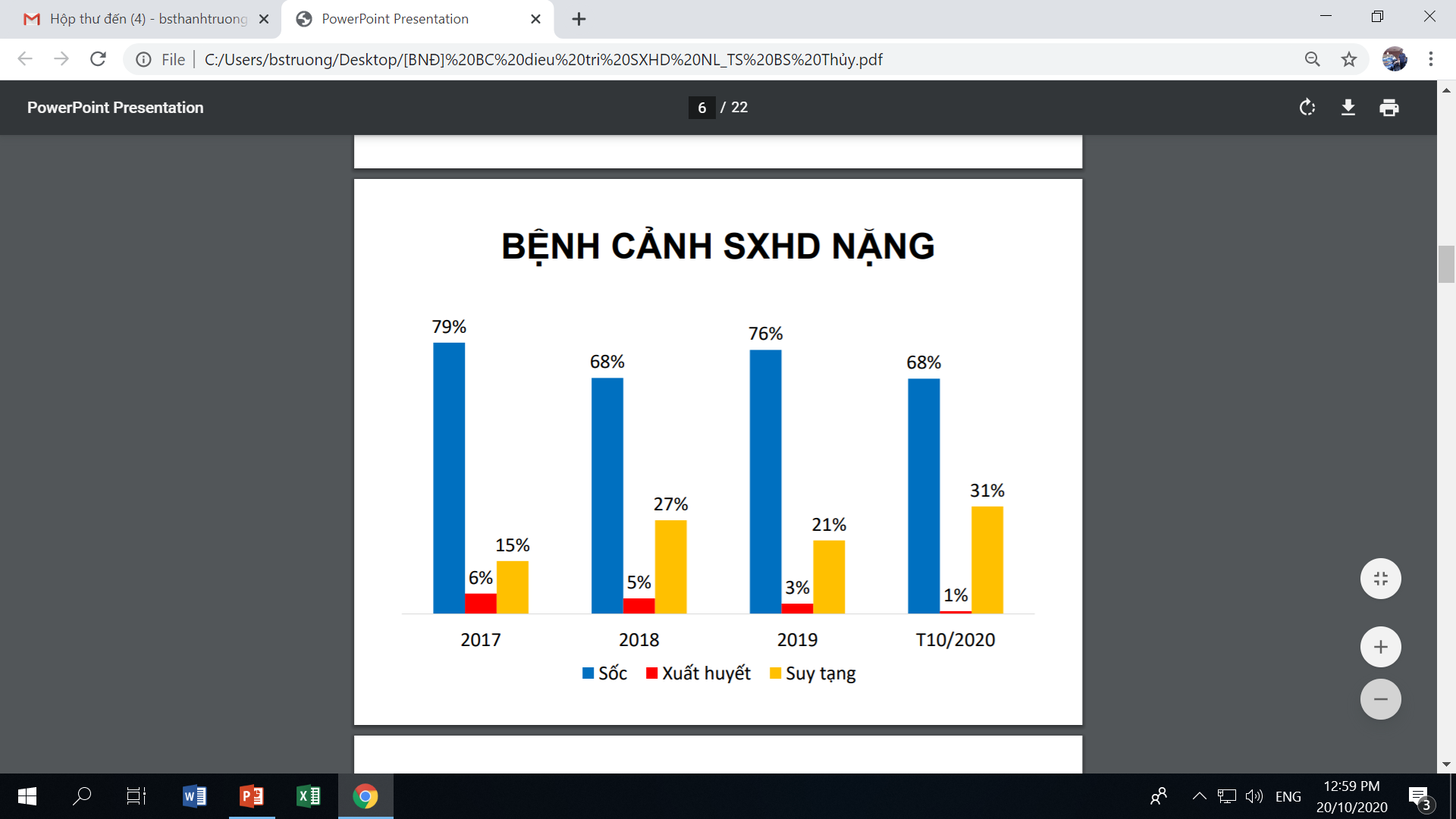 Thống kê BVBNĐ
PHÂN TÍCH TỬ VONG 2019
-Điều trị trễ hoặcđiều trị không đúng mức 
-Xuất huyết nặng
-Độc lực virus
Phát hiện trể
Theo dõi không sát
ĐT không đúng phác đồ
Tình huống khó/ 
xử trí không thích hợp
Hậu quả của sốc kéo dài→DIC 
↓các yêu tố ĐMHT do thoát mạch
Suy gan
Thủ thuật xâm lấn
PHÂN TÍCH TỬ VONG 2019
Tổn thương tạng nặng
2012-2014
0%
2017-2018
30%
ĐẶC ĐIỂM LÂM SÀNG
Nghiên cứu đặc điểm lâm sàng SXHD người lớn 2018, Bộ Y tế
ĐẶC ĐIỂM LÂM SÀNG
Nghiên cứu đặc điểm lâm sàng SXHD người lớn 2018, Bộ Y tế
ĐẶC ĐIỂM LÂM SÀNG
Thống kê BVBNĐ-2017
ĐẶC ĐIỂM LÂM SÀNG
Thay đổi DTHC
Nghiên cứu đặc điểm lâm sàng SXHD người lớn 2018, Bộ Y tế
ĐẶC ĐIỂM LÂM SÀNG
Thống kê BVBNĐ-2017
ĐẶC ĐIỂM LÂM SÀNG
Nghiên cứu đặc điểm lâm sàng SXHD người lớn 2018, Bộ Y tế
ĐẶC ĐIỂM LÂM SÀNG
Khác biệt so với SXHD/ trẻ em
CHẨN ĐOÁN
Mức độ
ĐIỀU TRỊ
Quan niệm mới hiện nay
Bệnh cảnh LS có thể thay đổi từ người này sang người khác; từ không triệu chứng đến sốc, xuất huyết nặng, suy cơ quan và có trường hợp tử vong
Diễn tiến của khó tiên đoán trước
Cho đến thời điểm hiện tại vẫn chưa có biện pháp điều trị ngăn chặn bệnh diễn tiến nặng, và chưa có điều trị đặc hiệu
Truyền máu, chế phẩm máu
viraemia
IgG
bleeding
Multi- organ disfuntion
IgM
Inflammatory host
response
Capillary leakage
0
1
2
3
4
5
6
7
Bồi hoàn thể tích tuần hoàn
Điều trị bảo tồn, thay thế chức năng
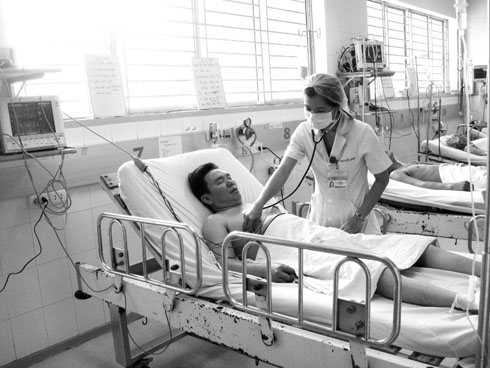 ĐIỀU TRỊ
ĐIỀU TRỊ
HẠN CHẾ 
TỬ VONG
ĐIỀU TRỊ
ĐIỀU TRỊQUAN ĐIỂM TRUYỀN TIỂU CẦU DỰ PHÒNG
Thử nghiệm LS, người lớn với TC < 20.000/μL và không có XH đáng kể, 188 BN truyền tiểu cầu và 184 không truyền TC:
	- Không có khác biệt về tỷ lệ XH lâm sàng
	- Số lượng TC chỉ tăng thoáng qua, thời gian hồi phục 	TC không khác biệt giữa 2 nhóm
	- Nhiều biến cố bất lợi hơn (liên quan truyền TC)
ĐIỀU TRỊQUAN ĐIỂM TRUYỀN TIỂU CẦU DỰ PHÒNG
Các quốc gia như Singapore, Ấn Độ, Pakistan đã thay đổi quan điểm: KHÔNG TRUYỀN TC DỰ PHÒNG nữa
	→ Không ngừa được XH, có thể gây nguy hiểm (phản 	ứng truyền máu, phù phổi, tử vong…), không giúp gia 	tăng số lượng TC, gia tăng chi phí điều trị, gây áp lực 	cho ngân hàng máu
Nghiên cứu
Nghiên cứu
Thuốc điều trị
Vai trò thuốc tác động lên hệ MD
Vai trò thuốc tác động lên virus
Thử nghiệm lâm sàng prednisolone
Thử nghiệm trị liệu Lovastatin
Thử nghiệm lâm sàng: balapiravir; Chloroquin
An toàn
Không hiệu quả
Nghiên cứu
Dengvaxia đã được thử nghiệm giai đoạn III tại 5 nước Châu Á và 5 nước Mỹ La tinh
Nghiên cứu
Nhóm chuyên gia cố vấn chiến lược về tiêm chủng của WHO (SAGE) đã họp từ ngày 12 đến 14 tháng 4 năm 2016 tại Thụy Sỹ → KHUYẾN CÁO:
Nghiên cứu
“vũ khí “ mới cho cuộc chiến chống lại SXH
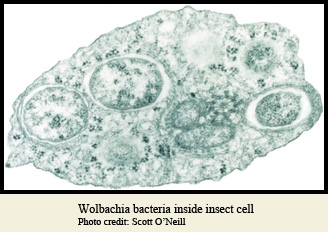 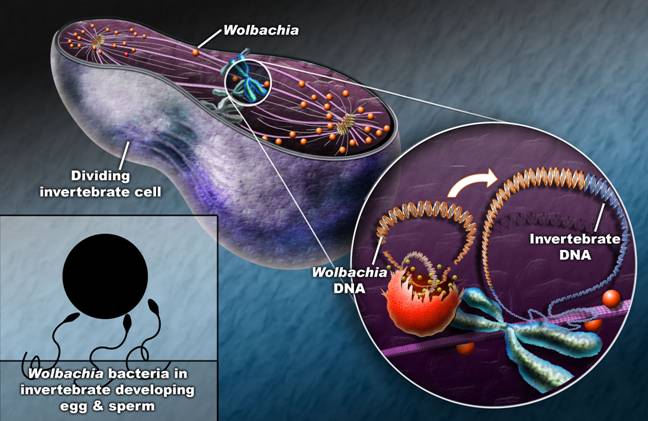 “vũ khí “ mới cho cuộc chiến chống lại SXH
Nghiên cứu
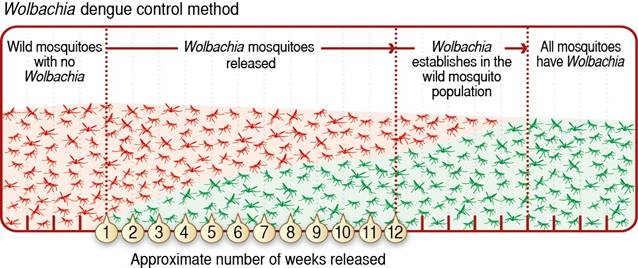 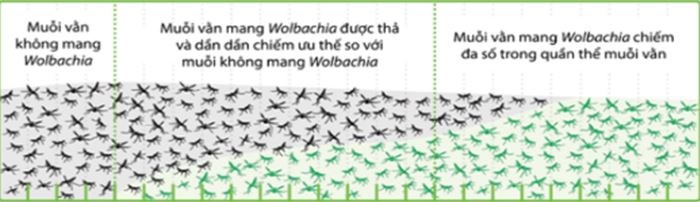 Quá trình thay thế muỗi vằn tự nhiên bằng muỗi vằn mang Wolbachia trong cộng đồng
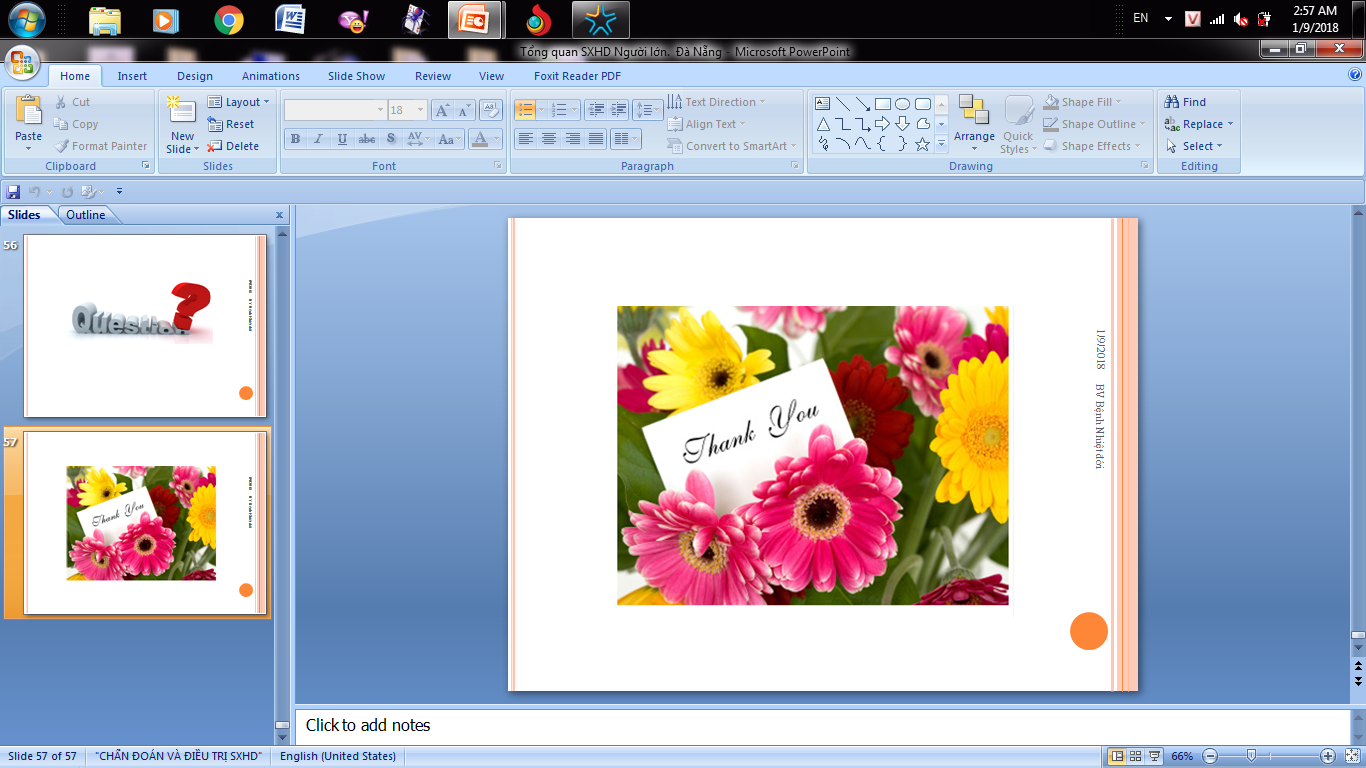